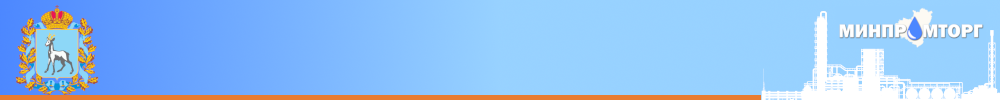 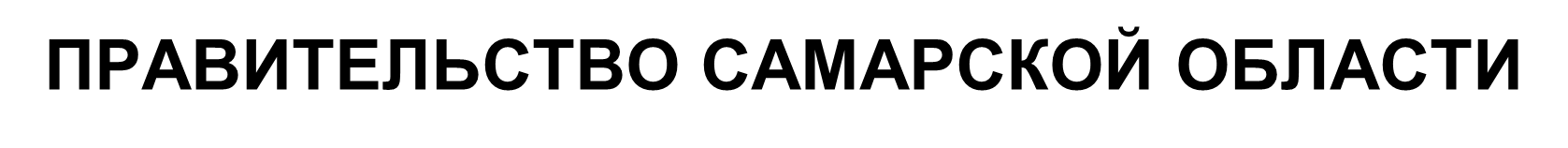 РЕГИОНАЛЬНАЯ СОСТАВЛЯЮЩАЯ НАЦИОНАЛЬНОГО ПРОЕКТА «ПРОИЗВОДИТЕЛЬНОСТЬ ТРУДА И ПОДДЕРЖКА ЗАНЯТОСТИ»
июль 2019 год
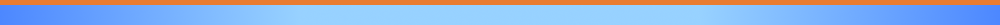 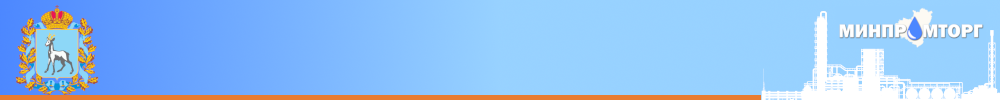 НАЦИОНАЛЬНЫЙ ПРОЕКТ «Производительность труда и поддержка занятости»
Декомпозированные показатели, в выполнении которых принимают участие муниципалитеты
(Утверждены протоколом заседания Совета по национальным и приоритетным проектам Самарской области от 27.02.2019 № ДА-9)
Перечень муниципальных образований Самарской области, привлекаемых в 2019 году, для достижения показателей проекта
3
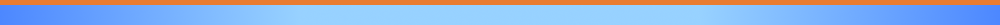 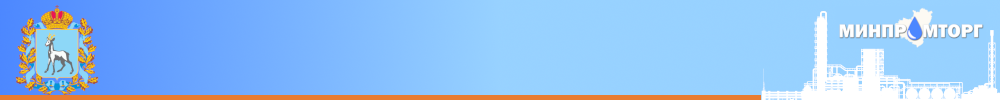 НАЦИОНАЛЬНЫЙ ПРОЕКТ «Производительность труда и поддержка занятости»
Перечень муниципальных образований Самарской области, привлекаемых в 2019 году, 
для достижения показателей проекта
* По данным Росстата на территории м.о. на конец 2018 года  нет предприятий, соответствующих критериям отбора в Национальный проект
4
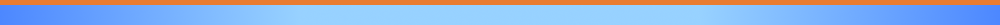